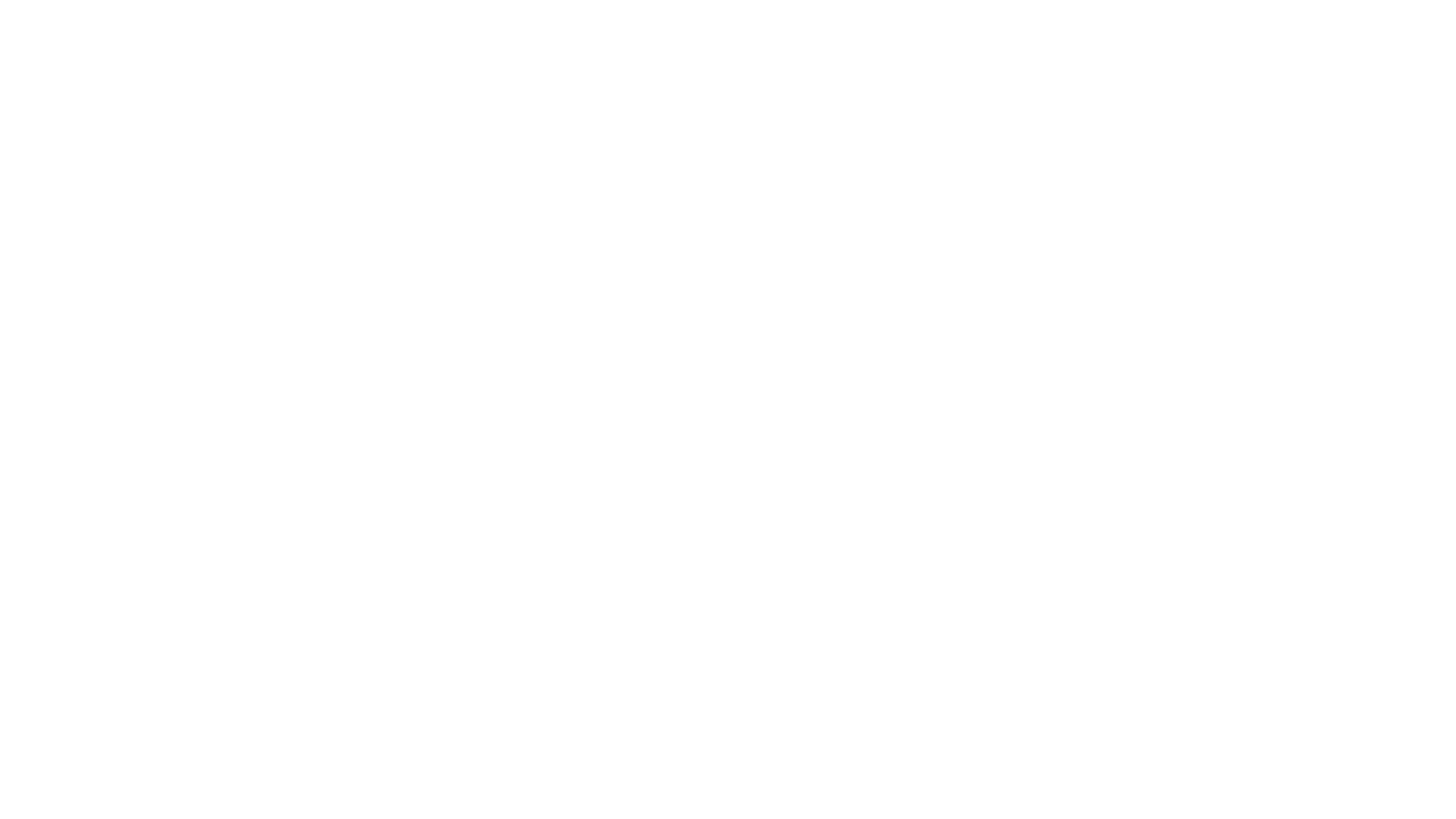 Metode idiakonalt arbeidse-bedømme-handle
[Speaker Notes: Tre trinns diakonal arbeidsmetode med røtter i Latin-Amerika. 
I metoden er det sentralt å fremme medvirkning, myndiggjøring og mulighet for konkret handling
Målet er å bygge samfunn som er rettferdig og godt for alle ved å være bevisst rådende maktforhold, utfordre strukturer som fremmer urett og gi rom til stemmer som vanligvis ikke blir hørt. De er sentrale aktører for å bli hørt. Hvem som er med i prosessen definerer også hva som kommer ut av den derfor viktig med berørte i prosessen.]
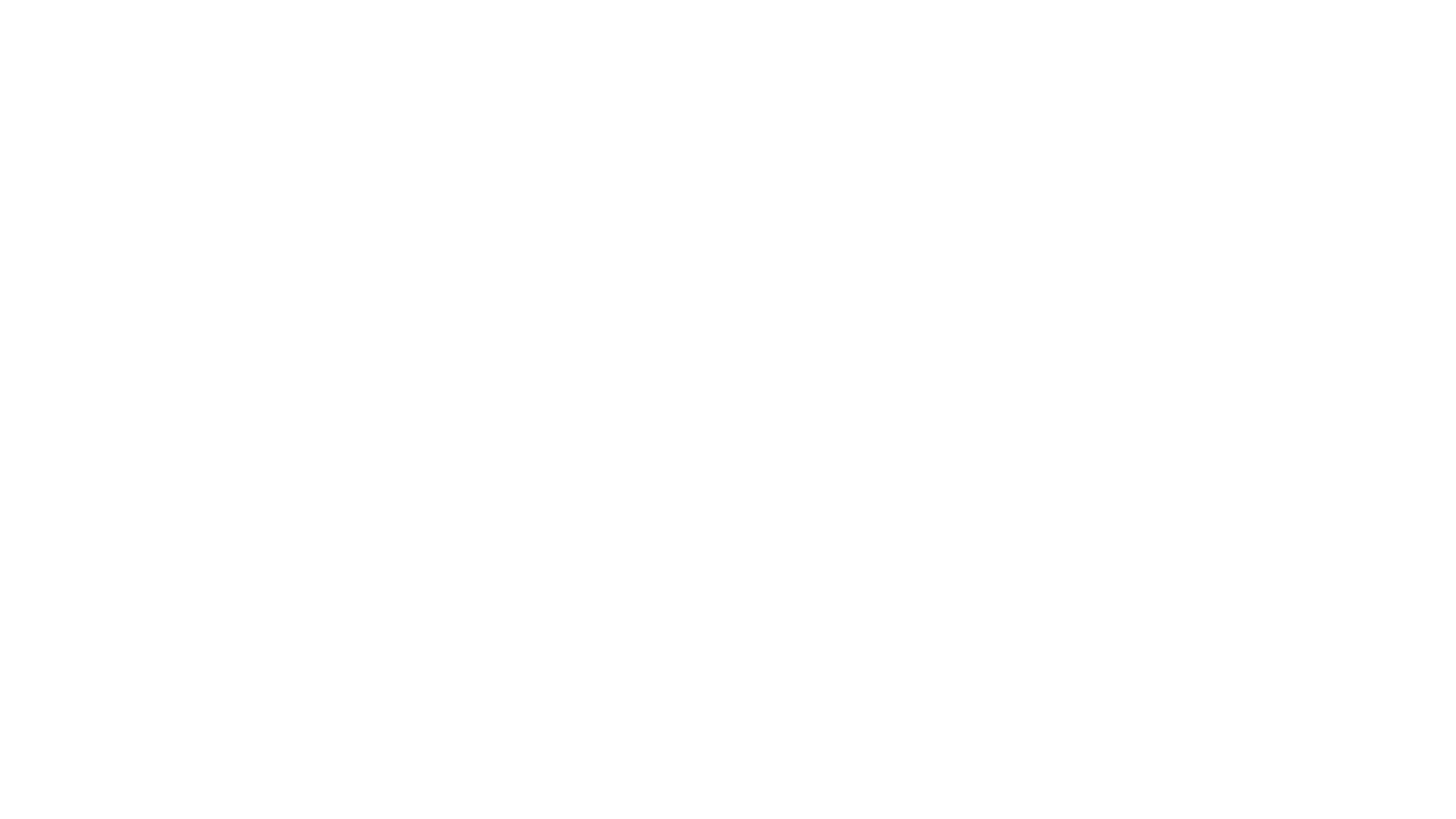 [Speaker Notes: Se – grundig analyse av nåværende situasjon- bruke samfunnsvitenskapelig metode og andre disipliner. For eksempel sjekke ut data som er samlet inn lokalt i en kommune om befolkningssammensetning, for eksempel hvor mange flyktnigner er det i en kommune, hvor mange barn og unge. forskning og litteratur skrevet om sorg, om psykisk sykdom, rus etc., Ungdata lokalt.  Å sfå frem ulike erfaringer og perspektiver er viktig. Å snakke sammen om hvordan situasjone er for mennekser i utsatte livssituasjoner? Hvilke erfaringer har man fra egen diakonal praksis?  Og fra andre som engajserer seg for endring og utvikling? 
Å bedømme innebærer i denne metoden å vurdere det man kom rem til i forrige runde, også ut fra et teologisk perspektiv. På hvilken måte utfordrer dette kirken til handling? Hvordan utfordrer det vi har kommet frem til, oss i lys av bibelens budskap? 
Å handle betyr å bruke innsikten fra de to andre punktene til å komme frem til konkrete tiltak og aktiviteter mot enkeltpersoner, grupper eller lokalsamfunn. Metoden er sirkulær: Evaluering er viktig underveis og i etterkant av aktiviteter – det inngår i å se- se på nytt.]
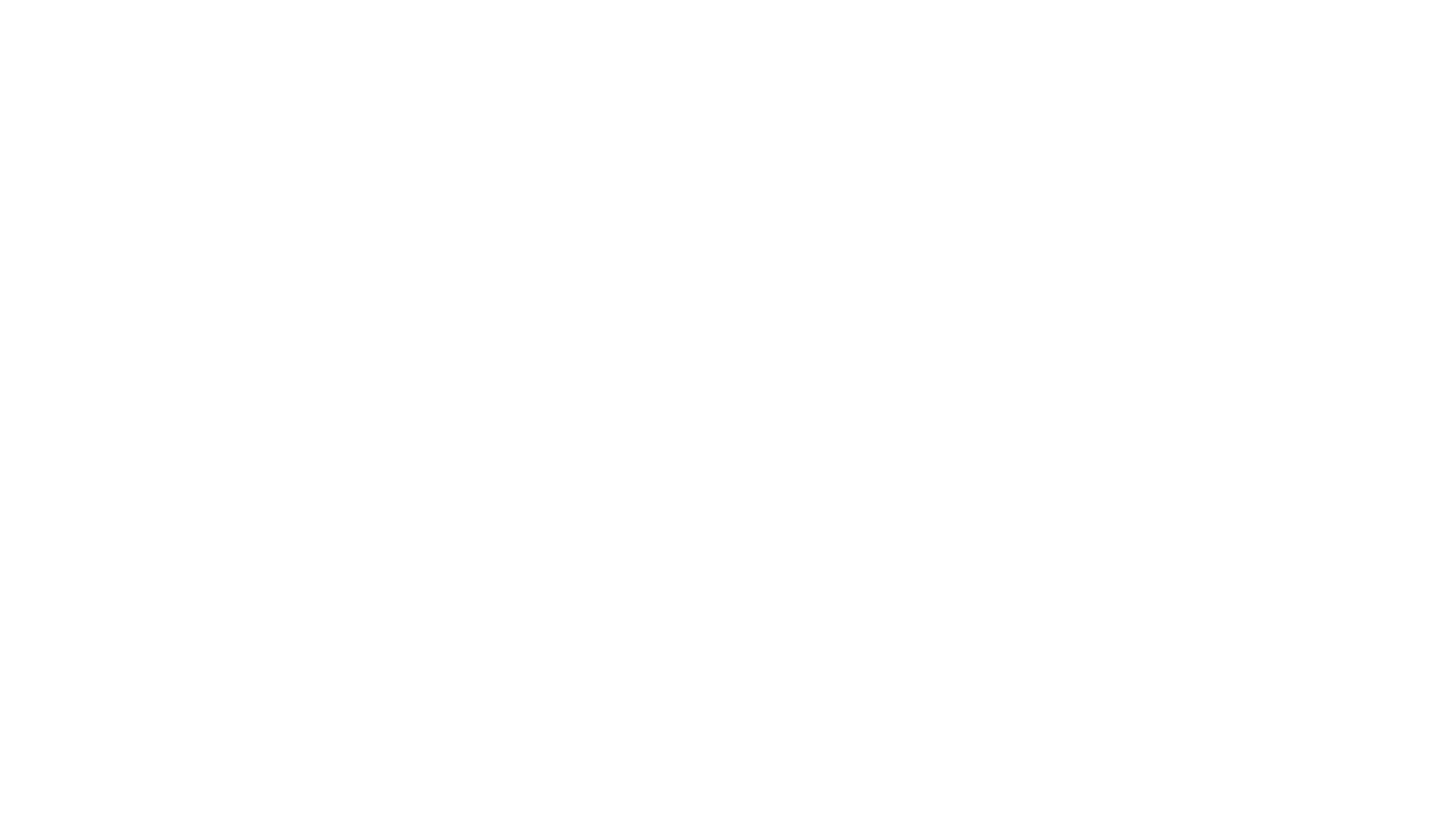 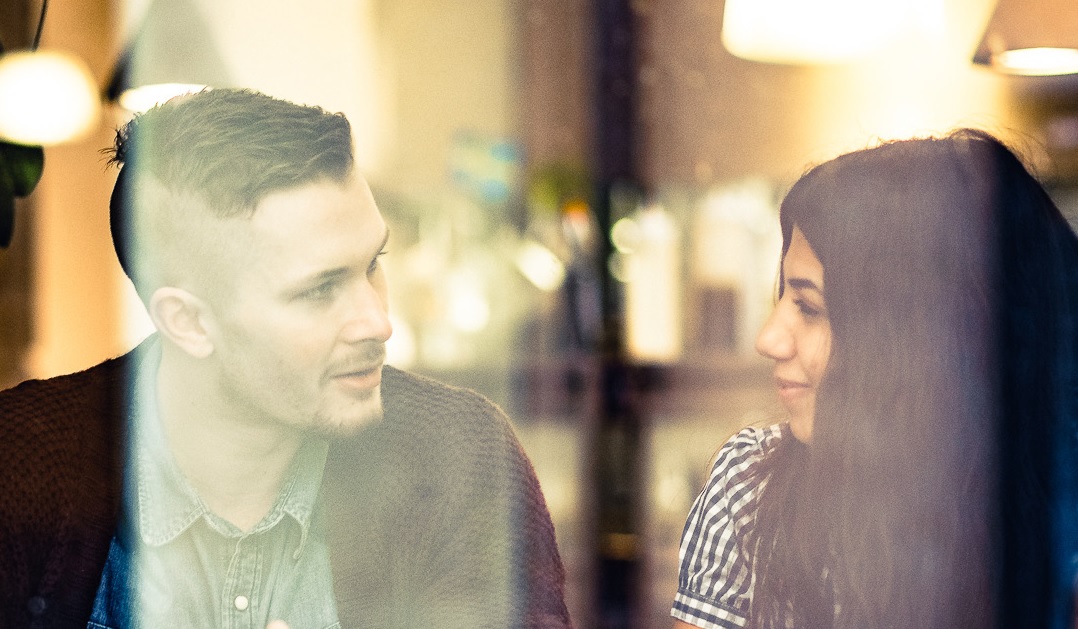 Andre metoder
Liv i mangfoldig felleskap (LVF)
Skaperverk og Bærekraft (Dnk)
Diapraxis (Danmark)
Use your talents (Madagaskar)
Cable (Finland)
Diakoni i kontekst (LVF)
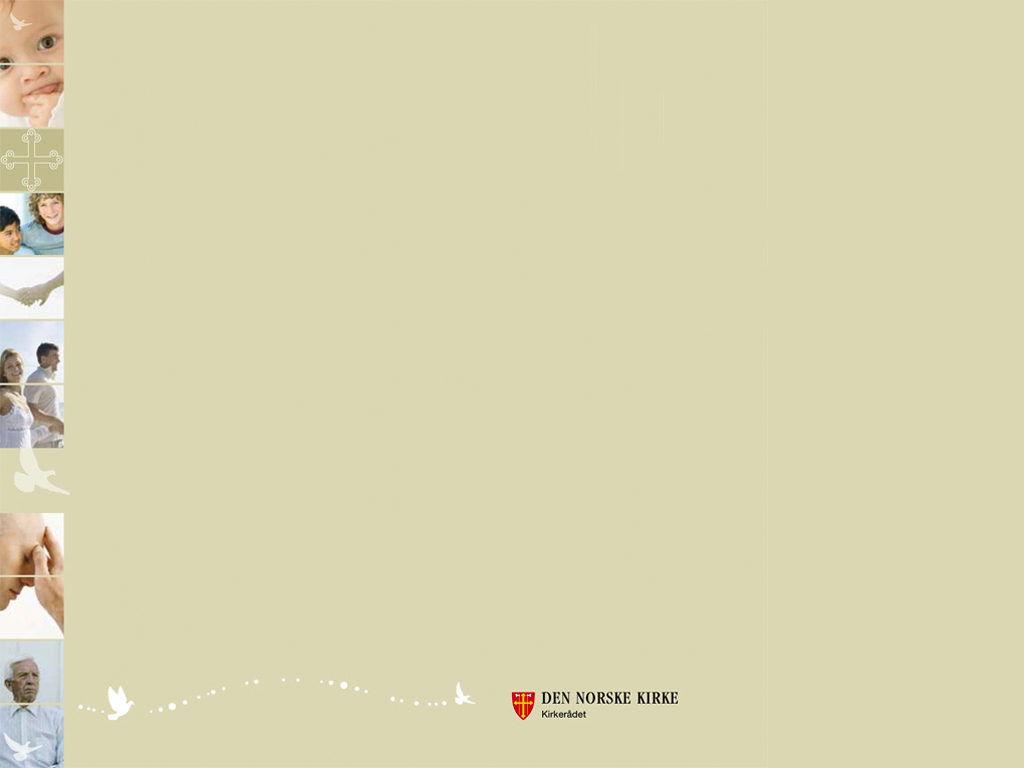 [Speaker Notes: Dette skjemaet er et enkelt verktøy til bruk i lokal diakoniplanlegging. Vi skal nå forsøke å få et nærmere forhold til hver av rubrikkene i skjemaet.]
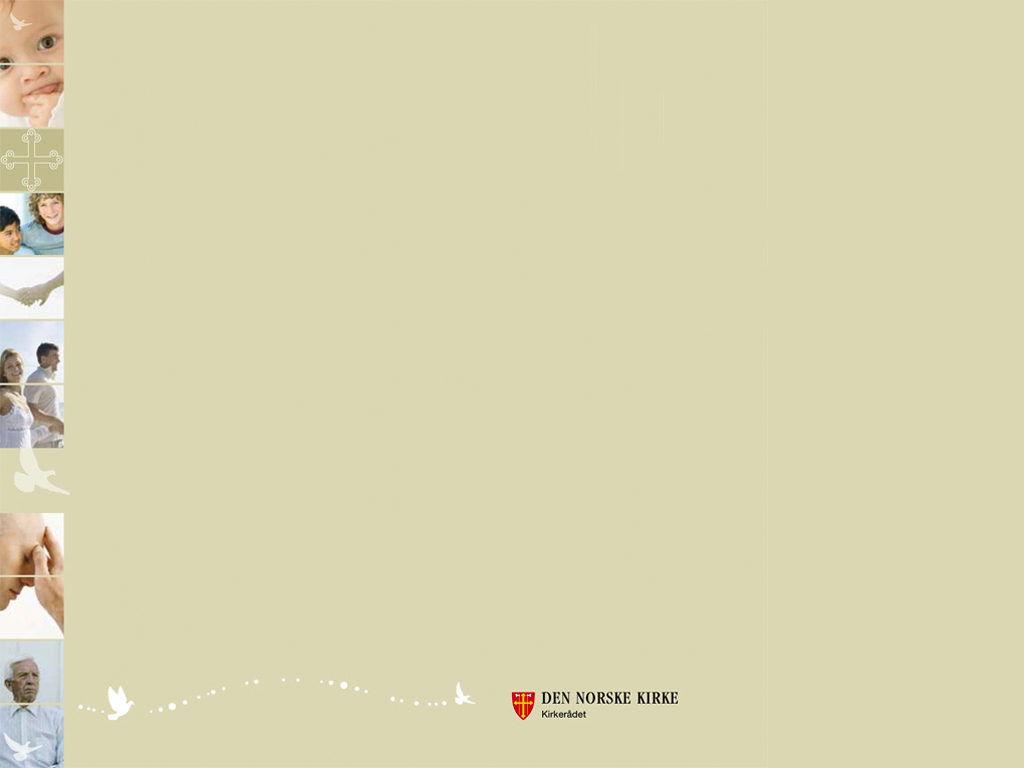 Områder
Arbeidsfelt
[Speaker Notes: Her kan vi teste ut hvor vi er i dag! Hvilke tiltak har vi i forhold til diakoniens hovedområder? Hvilke ruter blir raskt fylt opp, hvilke blir stående tomme? Kjør gjerne en rask brainstorming ut i salen på dette!]